انسان شناسی تاریخی/ تاریخ فرهنگی
با تأکید بر پیتر برک
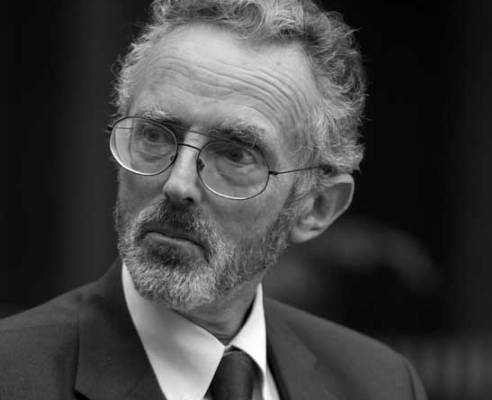 درآمد
پیتر برک تاریخنگار پرآوازه ی بریتانیایی است. او در 1937 در خانواده ای چندفرهنگی با پدری کاتولیک و مادری یهودی زاده شد. تحصیلات خود را در کالج سنت جان آکسفورد گذراند و دکترای خود را از کالج سنت آنتونی دریافت کرد. 1962-79 را به تدریس در دانشگاه ساسکس مشغول بود و سپس رهسپار دانشگاه کیمبریج شد.
برک اکنون در کالج ایمانوئل به پژوهش مشغول است
آبشخورهای فکری
یک. سنت آلمانی
دو.سنت واربورگ
سه.مکتب آنال
چهار.انسان شناسی
سنت آلمانی
یاکوب بورکهارت و یوهان هوئیزینگا: بنیادگذاران تاریخ فرهنگی

اين دو كتاب اين ايده را به طور تلويحي مطرح ساختند كه مورخ نقاش چهرة زمانه است.

تأکید بر فهم روح دوران های گذشته
روح زمان، مفهومی هگلی بود که از آن، سنتز سوژه های تاریخی و فهم آن ها از جهان خود و به عبارت دیگر، جهان بینی آن ها بود.
مسائل: برداشت نگری و اکنون گرایی 
تفسیر متون و آثار هنری بازمانده برپایه ی روح زمانه ی مورد بررسی، تبدیل به مهم ترین دغدغه ی مورخ می شود.
مکتب واربورگ
اروین پانوفسکی و ارنست گامبریج
پانوفکسی بر تنش میان بازنمود و عملکرد در آفرینش تصویری کامل از جامعه تأکید می کند.
تأکید آن ها بر الگوهای سخنوری و طرحواره های ذهنی سوژه های تاریخی است.
برک می کوشد با تأکید بیشتر بر پس زمینه ی آفرینش های هنری و ادبی، کاستی های این مکتب را رفع کند.
انسان شناسی
در تاريخ فرهنگي جديد تأكيد بر تاريخ روزمره است كه با ارائة نظرية نمايش اجتماعي در آن ، الگوي نمايش به منظور تفسير وقايع روزمره به كار رفته است و در مستحكم ساختن پيوند بين تاريخ و انسان شنانسي نيز مؤثر بوده است. ظهور نظريه هايي از جمله پسا استعمارگرايي و فيمينيسم در اين مبحث مورد ارزيابي قرار مي گيرد كه هر دو مفهوم ، با اعتراض برعليه روايت هاي بزرگ كلاسيك ، تلاش براي كسب استقلال در تاريخ فرهنگي دارند.
برک دین خود را به گیرتز، گلوکمان، لوی استروس، ترنر، ولف، ون ژنپ و موس اذعان کرده است.
دو تأثیر عمده ی انسان شناسی بر برک
یک. گرایش به سوی مشاهده ی خودآگاه فرهنگ خویشتن و فرهنگ دیگری
دوم. اشتیاق نسبت به نوآوری های میان رشته ای
جنبش تاریخ فرهنگی جدید
تاریخ فرهنگي جديد، كه در اواخر دهه ی 1980مطرح گشت، پارادايمي جديد در برابر روال معمولي سنت پژوهشي تاريخ به شمار مي رود. از نگاه برک، چهار متفكر و نظريه پرداز آبشخور فکری این جنبش را تشکیل می دهند: باختين ، الياس ، فوكو و بورديو. باختين نظريه پرداز زبان و ادبيات و سه نفر بعدي نظريه پردازان اجتماعي اند.
دو وجه تمایز این جنبش از سنت های پیشین:
یکم. تاکید بر ذهنیت ها، مفروضات یا احساسات  و نه عقاید یا نظام های فکری. 
دوم. پرداختن به نظریه یکی دیگر از ویژگی های متمایز NCH است.
بازنمودها و عملکردها دو سرلوحه ی کار تاریخ فرهنگی جدید هستند.
از رهگذر بازنمودها، توجه به تاریخ اعمال دینی به جای الهیات، تاریخ گفتار به جای زبان شناسی، تاریخ آزمایش به جای نظریه ی علمی و ... نشسته است.
بازنمودها نیز تحت تاثیر یکی از نقدهای فوکو به مورخین اهمیت یافت که طی آن ارایه ی ایده ی ضعیفی از واقعیت، هیچ فضایی برای آن چه که قابل تصور است باقی نمی گذارد.
فرهنگ عامه در اروپای اوایل دوران مدرن
این کتاب دستاورد بیش از چهل سال کار پژوهشی برک بر فرهنگ اروپاست و همه ی کشورها و مناطق اروپا را در بازه ی زمانی 1500 تا 1800 در بر می گیرد.
فرهنگ، نظامی از معناها، نگرش ها، و ارزش  ها، و صورت های نمادینی است که در آن ها بیان یا متجسم می شوند.
ادعای برک این است که بسیاری از مضامین و درون مایه های فرهنگ عامه در سراسر اروپا یکسان بوده اند. تفاوت در فرهنگ عامه، نه ملی و نه حتی منطقه ایست، بلکه از تقسیم بندی هایی چون کوهسار و دشت، شهر و روستا و فراتر از همه، تفاوت های میان حرفه ها و اصناف پیروی می کند.
کتاب به سه بخش تقسیم می شود: بخش یکم به تعریف ها و گونه گونی های فرهنگ عامه می پردازد. بخش دوم به مضامین اصلی آن، و بخش سوم به تغییرات در فرهنگ عامه در گذر زمان.
آثار
Popular Culture in Early Modern Europe (1978)
The French Historical Revolution: The Annales School 1929-89 (1990)
History and Social Theory (1991)
What is Cultural History? (2004)
The Italian Renaissance: Culture and Society in Italy
منابع
1. Melissa Calaresu, Peter Burke and the History of Cultural History, in Exploring Cultural History: Essays in Honour of Peter Burke, Routledge, 2010.
2. برک، پیتر، تاریخ فرهنگی چیست؟ ترجمه نعمت الله فاضلی، مرتضی قلیچ، تهران: پژوهشگاه تاریخ اسلام، 1389.
3. برک، پیتر. انقلاب تاریخنگاری فرانسه مکتب آنال، ۸۹ - ۱۹۲۹ میلادی، ترجمه کامران عاروان، تهران: نشر تاریخ ایران‏‫‏، ‏‫‏‏۱۳۸۹.‬‬
4. سیارپور، فاطمه، چیستی تاریخ فرهنگی درنگاه پیتر برک، http://anthropology.ir/node/16682. آخرین بازدید: 1/12/1394.
5. میلانی، ندا، انقلاب تاریخ‌نگاری فرانسه، http://anthropology.ir/node/7944، آخرین بازدید: 1/12/1394.